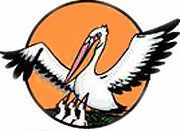 Воспитатель года – 2021
Методические рекомендации
График проведения конкурса
1 тур (заочный) Описание опыта работы
практическое обоснование предлагаемых педагогических решений, аргументируются методико-организационные условия, обеспечивающие успех работы педагога ДОУ, раскрываются показатели эффективности его педагогической деятельности
 (формат: Microsoft Word, объём описания опыта работы с приложениями - до 40 тыс. компьютерных знаков, 20 страниц).
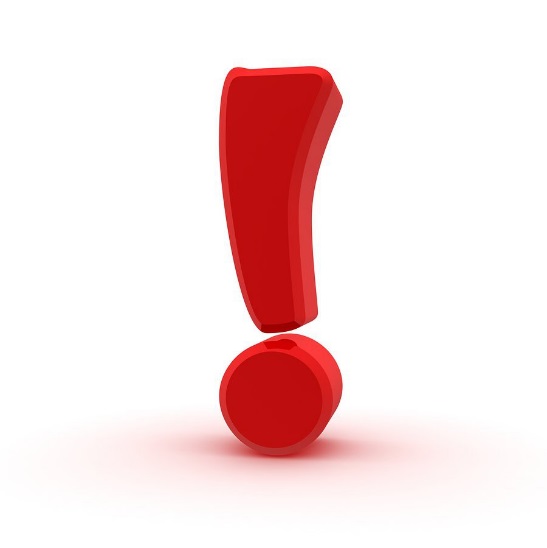 Регламент: 
Заочно материал на почту konkurssov@yandex.ru
2 тур (очный) Педагогическое мероприятие с детьми
педагогическое мероприятие с детьми, демонстрирующее практический опыт участника Конкурса и отражающее сущность используемых образовательных технологий. Образовательная деятельность с воспитанниками дошкольного возраста может быть представлена  в разных формах. 
Возраст детей, группа для проведения мероприятия определяются ДОО
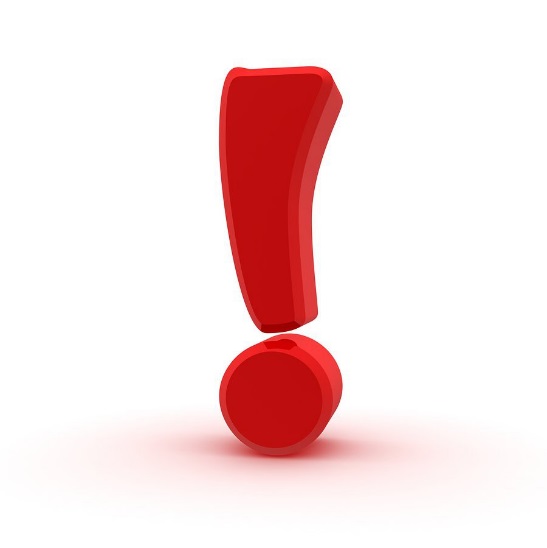 Регламент: 
- для групп среднего возраста 15 минут занятие, 5 минут самоанализ
- для групп старшего и подготовительного возраста 20 минут занятие, 5 минут самоанализ
Педагогическое мероприятие с детьми
Критерии оценивания
Реализация содержания образовательной программы дошкольного образования 
- обеспечивает соответствие содержания образовательным областям ДО; 
- обеспечивает соответствие содержания возрастным особенностям воспитанников 
- реализует воспитательные возможности содержания;
- создает условия для речевого/ социально-коммуникативного/ физического / художественно-эстетического развития воспитанников;
- реализует содержание, соответствующее современным научным знаниям, способствующее формированию современной картины мира;
реализует содержание, соответствующее традиционным ценностям российского общества
Методические приемы решения педагогических задач 
- использует приемы привлечения и удержания внимания воспитанников;
- использует приемы поддержки инициативы и самостоятельности воспитанников;
- использует приемы стимулирования и поощрения воспитанников;
- целесообразно применяет средства наглядности и ИКТ;
- создает условия для рефлексии обучающихся по итогам мероприятия;
обеспечивает взаимосвязь с конкурсным испытанием «Описание опыта работы».
Организационная культура 
- обеспечивает четкую структуру мероприятия;
- зонирует пространство в соответствии с целями и задачами мероприятия и эффективно его использует;
- соблюдает санитарно-гигиенические нормы ДО;
- соблюдает хронометраж мероприятия;
- соблюдает регламент конкурсного испытания.
Педагогическое мероприятие с детьми
Критерии оценивания
Речевая, коммуникативная культура, личностные качества 
- устанавливает эмоциональный контакт с воспитанниками;
- создает благоприятный психологический климат в работе с воспитанниками;
- удерживает в фокусе внимания всех воспитанников, участвующих в мероприятии;
- не допускает речевых ошибок;
- соблюдает этические правила общения;
- четко, понятно, доступно формулирует вопросы и задания для воспитанников;
- демонстрирует эмоциональную устойчивость;
- демонстрирует индивидуальный стиль профессиональной деятельности.
Рефлексивная культура 
- оценивает результативность проведенного мероприятия;
- делает вывод о том, насколько удалось реализовать план мероприятия;
- обосновывает корректировку (или отсутствие корректировки) плана мероприятия в соответствии с условиями его проведения;
- оценивает эффективность своего взаимодействия с воспитанниками;
- конкретно, точно и ясно отвечает на вопросы жюри.
Педагогическое мероприятие с детьми
Вызвать любопытство и интерес со стороны воспитанников с первых минут
Использование новейших достижений науки и практики
Реализация в оптимальном соотношении всех дидактических принципов
Обеспечение РППС для развития познавательной деятельности
 Соблюдение ФГОС ДО и СаНПиН
Установление интегративных связей
Мотивация и активизация познавательной деятельности детей (методы и приемы)
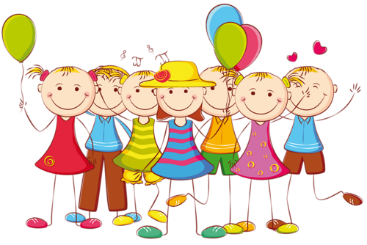 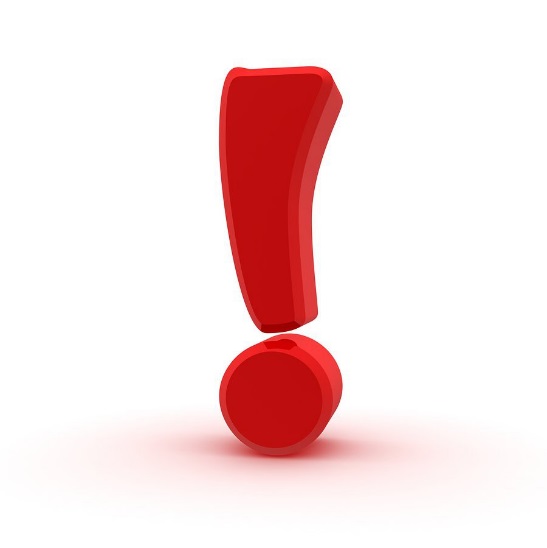 Формат проведения – ВИДЕО
3 тур (очный) МАСТЕР - КЛАСС
В финал выходят 8 (восемь) педагогов, набравшие наибольшее количество баллов по итогам общего рейтинга
Тему, форму проведения мастер-класса (тренинговое занятие, деловая имитационная игра, моделирование, мастерская, творческая лаборатория, воркшоп и др.), наличие фокус-группы и ее количественный состав конкурсанты определяют самостоятельно.
Строгое ограничение по времени
Интересное интригующее начало, вопрос к залу
Интересные способы выбора фокус-группы
Активизация зала
«Зациклинность выступления
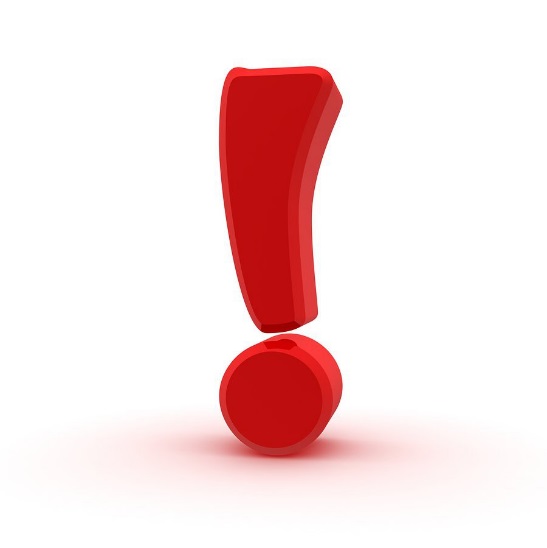 Регламент проведения конкурсного испытания: проведение мастер-класса – до 20 минут; ответы на вопросы членов жюри – 5 минут.
Мастер класс
Критерии оценивания
Актуальность и методическая обоснованность представленного опыта 
- обосновывает значимость демонстрируемого опыта для достижения целей дошкольного образования;
- обозначает роль и место демонстрируемой технологии/методов/ приемов в собственной профессиональной деятельности;
- обосновывает педагогическую эффективность демонстрируемого опыта;
- устанавливает связь демонстрируемого опыта с ФГОС ДО;
Образовательный потенциал мастер-класса 
- акцентирует внимание на ценностных, развивающих и воспитательных эффектах представляемого опыта;
- демонстрирует результативность используемой технологии/методов/приемов;
- обозначает возможность тиражирования опыта в практике дошкольного образования;
- обозначает особенности реализации представляемого опыта;
- предлагает конкретные рекомендации по использованию демонстрируемой технологии/методов/приемов;
- демонстрирует широкий набор методов/ приемов активизации профессиональной аудитории;
- демонстрирует комплексность применения технологий, методов, приемов решения постановленной в мастер-классе проблемы/задачи.
Мастер класс
Критерии оценивания
Информационная и коммуникативная культура 
- конструктивно взаимодействует с участниками мастер-класса;
- использует оптимальные объём и содержание информации;
- использует различные способы структурирования и представления информации;
- указывает используемые источники информации, их авторство;
- не допускает речевых ошибок;
- точно и корректно использует профессиональную терминологию;
- обеспечивает четкую структуру и хронометраж мастер-класса;
- оптимально использует ИКТ и средства наглядности;
- конкретно, точно и ясно отвечает на вопросы жюри.
Мастер класс
М.Поташник: «..Мастер-класс - это ярко выраженная форма ученичества у Мастера. Мастер передает «ученикам» свое педагогическое мастерство, особенностью которого является "искусство" решения педагогических проблем».
Мастер-класс — это интерактивная форма обучения и обмена опытом, объединяющая формат тренинга и конференции. 
Мастер-класс (от английского masterclass: master — лучший в какой-либо области + class — занятие, урок) действительно является семинаром, который проводит эксперт в определённой дисциплине, для тех, кто хочет улучшить свои практические достижения в этом предмете. Очевидно, таким образом, что мастер-классы не показывают, а проводят. Придя в русский язык, слово «мастер-класс» и вовсе получило самое широкое значение; так теперь называют практически любой семинар, проводимый опытным человеком, неважно, в какой области знаний.
Мастер класс
В отведенное по условиям Конкурса время каждый педагог - мастер проходит вместе со своими " учениками ", шаг за шагом, следующий путь :
 обоснование выбора актуальной ( проблемной ) темы мастер - класса; 
поиск оригинальных и эффективных способов ее решения;
 осмысление полученного результата; 
аргументация возможности широкого применения предложенных образовательных средств, воспроизводимости представленного опыта.
Важные составляющие:

речь (тон, сила, выразительность, дикция, техника речи) и параречевые средства (интонация, мимика, жест, пантомимика, в том числе осанка, умение стоять, сидеть, отсутствие скованности и т.п);
умение сосредоточиться на предмете разговора, владение мнемотехникой;
искусство общения и взаимодействия (умение приветствовать, обращаться к аудитории в целом и отдельным "ученикам", аргументировать свою точку зрения, вести диалог, дискуссию и т.п.);
 педагогическая импровизация (умение работать по плану «в голове», управлять незапланированными ситуациями);
психологическая зоркость (умение видеть и учитывать индивидуальные особенности "учеников", вычислять «гениев» и поддерживать «отстающих»);
чувство времени.
Мастер-класс. Алгоритм
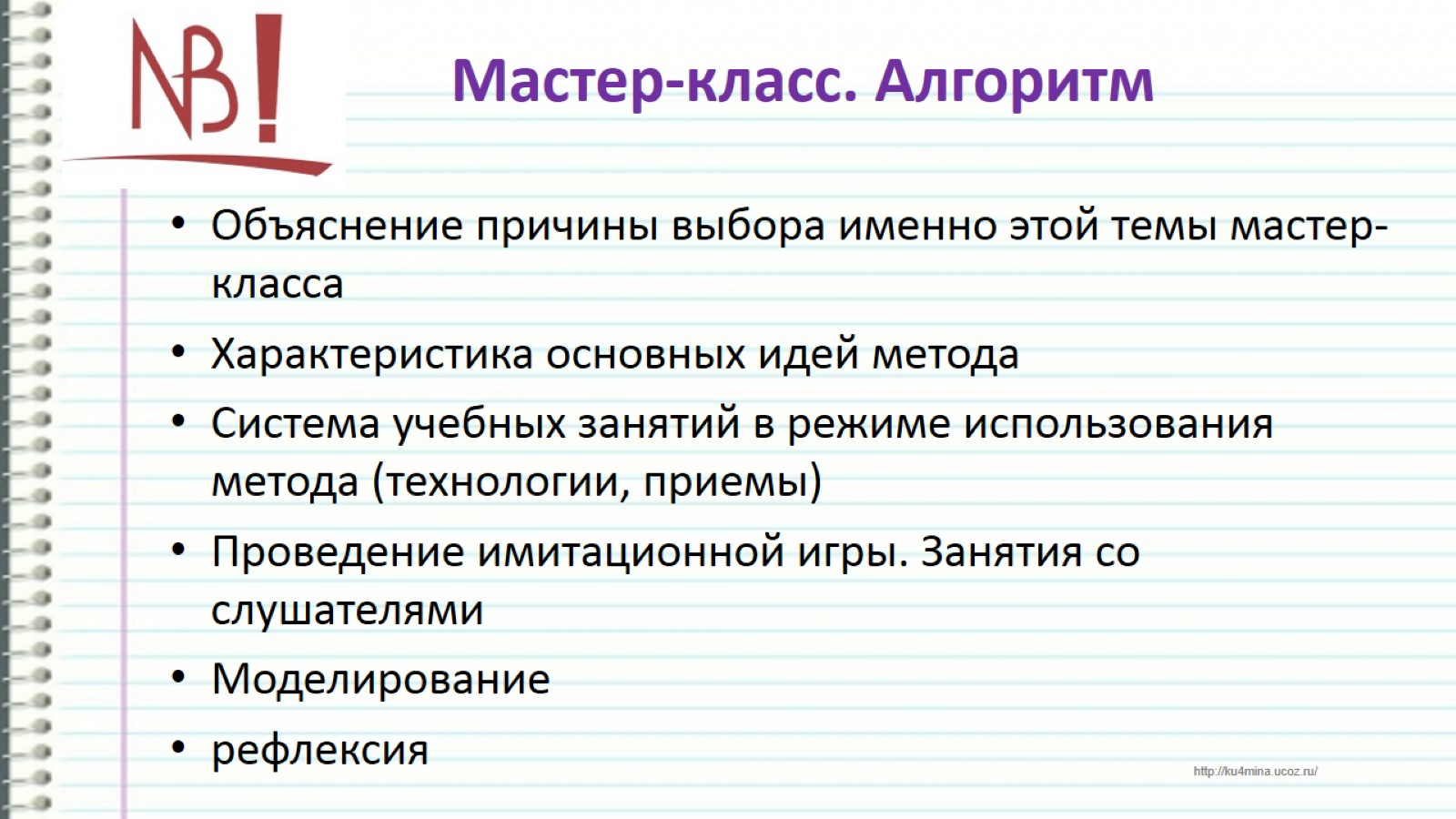 3 тур (очный) Доклад-презентация «Моя педагогическая находка»
выступление конкурсанта, демонстрирующее наиболее значимые в его деятельности методы и/или приемы обучения, воспитания и развития детей дошкольного возраста, способы и формы взаимодействия с родителями (законными представителями) воспитанников.
Выступление конкурсанта может сопровождаться презентацией или видеофрагментами.
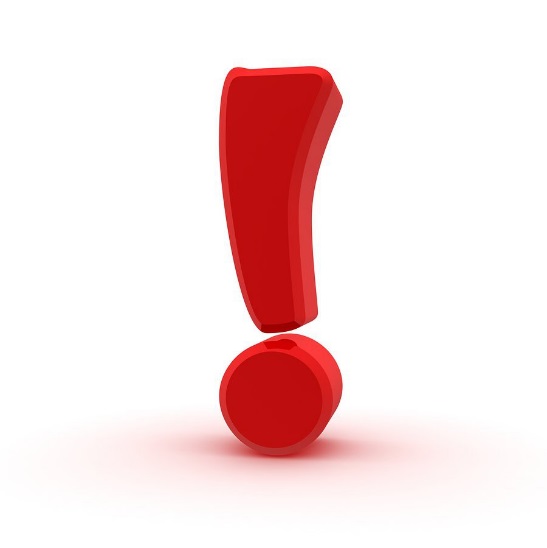 Регламент проведения конкурсного испытания 
Доклад – до 10 минут; ответы на вопросы членов жюри – 5 минут.
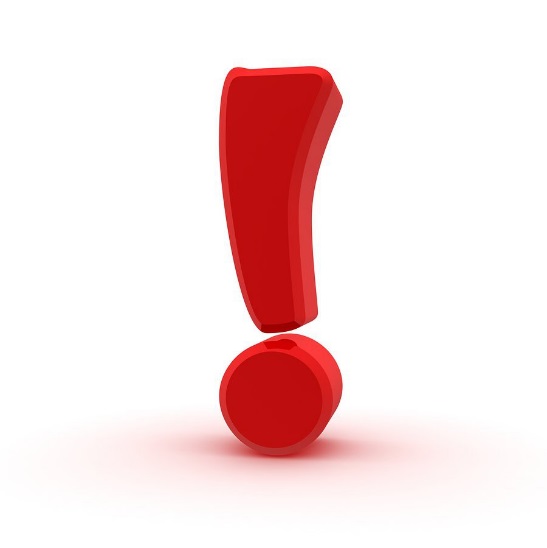 Правила компьютерной презентации
Каждый слайд должен отражать одну мысль.
Содержание должно быть структурировано
Цветовая гамма должна состоять не более чем из двух-трех цветов, быть одинаковой для всех слайдов.
(Лучшее сочетание цветов шрифта и фона: белый на темно-синем, черный на белом, желтый на синем, оранжевый на черном).
На слайдах должны быть тезисы — они сопровождают подробное изложение мыслей докладчика, но не наоборот.
 Дизайн должен быть простым, а текст — коротким.
Если докладчик представляет опыт работы на родном языке – текст презентации, пожалуйста, на русском.
Мастер класс
Моя педагогическая находка
Методическая грамотность 
- выявляет инновационную составляющую демонстрируемых методов/ приемов/ способов/ форм;
- выявляет развивающий потенциал демонстрируемых методов/ приемов/ способов/ форм;
- представляет результативность демонстрируемых методов/ приемов/ способов/ форм;
- демонстрирует знание теоретической основы применяемых методов/ приемов/ способов/ форм;
- обозначает цели, задачи, планируемые результаты применения демонстрируемых методов/ приемов/ способов/ форм;
- обосновывает соответствие результатов применения демонстрируемых методов/ приемов/ способов/ форм ФГОС ДО;
- учитывает потребности участников образовательных отношений;
- демонстрирует механизмы и способы оценки результативности своей профессиональной деятельности.
Мастер класс
Моя педагогическая находка
Информационная и языковая грамотность 
- представляет информацию целостно и структурированно;
- точно и корректно использует профессиональную терминологию;
- конкретно и полно отвечает на вопросы экспертов.
Оригинальность и творческий подход 
- демонстрирует оригинальные решения педагогических задач;
- вызывает профессиональный интерес аудитории;
- демонстрирует ораторские качества и артистизм.
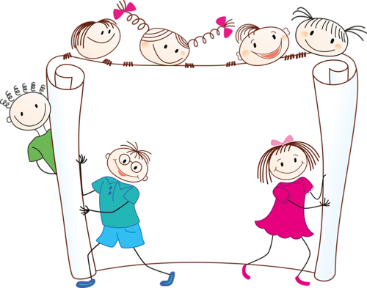 Удачи в профессиональной 
деятельности и в дни 
конкурсных 
испытаний!